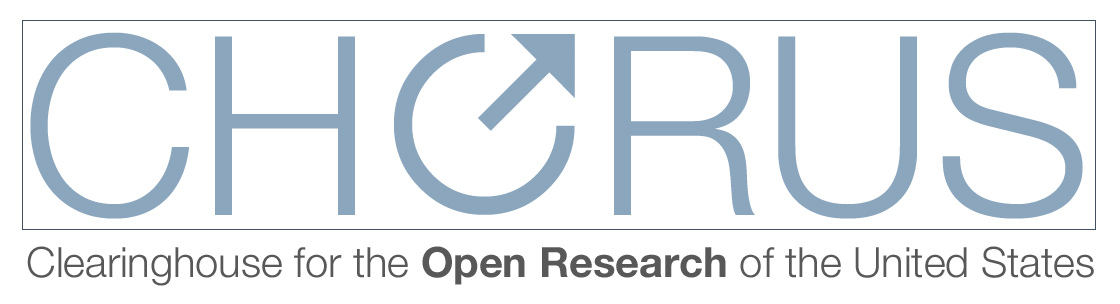 Implementing CHORUSat AIP Publishing LLC
Evan Owens
CHORUS Implementation Workshop
28 April 2014
[Speaker Notes: To change the Event name, presenter and date:
Click “View”; select “Slide Master”
Click the Main Screen area to make the necessary changes.  
Click “save”.
Reselect the “View tab”; Click on “Normal view” to exit Slide Master view.]
2
Implementation Components for AIPP
AM or VOR for mandated access
Business Decision Pending
Collecting Metadata
Peer Review System & CMS
Depositing Metadata
CMS & CrossRef
Accessible Content
CMS & Hosting Platform
Archiving Content
CMS & Portico/CLOCKSS
3
FundRef Metadata Challenges
Collected from Authors via Peer Review System

Challenges:
FundRef MD versus Acknowledgments
Verified by staff (new process)
Name problems
Non-standard funder name forms, abbreviations
Faux “new” funders
True “new” funder names e.g. Chinese funders
Funder Hierarchy confusion

Author instructions make a difference!
4
1st Version of an Entry Form UI
5
2nd Version: More Instructions
6
Labs.CrossRef.Org FundRef Widget
7
Managing the Metadata
Types of Metadata
FundRef
ORCID
Licenses
Archiving
URLs
Storage Options
In XML or in CMS…or both
Submission
CrossRef / CrossMark
8
Content Access
Which Version?  Business Decision Pending

AM	Tasks
Content loading to Hosting Platform
Content display in Platform UI
Access Control
VOR Tasks
Access Control
9
Content Archiving
AIPP Archiving Arrangements
Portico / CLOCKSS
Archiving Versions
Already done for VOR
No support yet for AM at archives
Adding AM to archive feed
Archiving Metadata to CrossRef
For all AIPP content